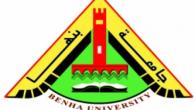 مقرر: نظام التعليم والاتجاهات المعاصرة
الفرقة الرابعة – التعليم العام
شعبة: بيولوجي – كيمياء – فزياء - رياضيات
نظام التعليم فـي اليابان (العملاق الأسيوي/الأسطورة البشرية)
د/عبدالحميدعبدالفتاح شعلان
كلية التربية - جامعة بنها
أبريل2020
* قالوا عن اليابان
أنها تحمل مجموعة من الدلالات أهمها : 
- الإنســان: حيث التركيز على القيم. 
- الإبــداع:  حيث التركيز على التجديد. 
- الواقـــع: حيث التركيز على حسن التكيف مع المواقف. 
- التطويـر: حيث التركيز على توظيف مستجدات العصر.  
- الأسطورة: حيث التركيز على التحدي من اجل قهر المستحيل. 
- المايسترو:	حيث التركيز على أن تكون اليابان دائماً بمثابة الدرس رقم (1).
أسرار المعجزة اليابانية
* محاولة, 
* عزم, 
* إصرار, 
* إرادة, 
* تحقيق الهدف,  
* صنع جيل جديد, يبحث عن مستقبل جديد .
المنحني الياباني
1945 = حرب عالمية ثانية= دمار وخراب + تدهور اقتصادي + فقدان الهوية.
1950 = ثورة الهوية = وقفة مع النفس = من نحن + أين نكون ؟ 
1960 = ثورة الشعار= اليابانية من أجل العالمية = نصنع لنسيطر على الأخر. 
1970 = ثورة العلم = صناعة الحاسب الآلي والإلكترونيات . 
1980 = ثورة الاتصال= التليفون المرئي . 
1990 = ثورة الإنسان = أنسنة الإنسان = إعادة بناء الإنسان . 
1991 = ثورة الباب المطروق = الاهتمام بالإدارة + الاهتمام بالتكنولوجيا . 
1992 = ثورة التعليم = تنويع البنى التربوية + إدخال رياض الأطفال إلى السلم + الاهتمام بالتعليم العالي والتكنولوجي أكثر من (22.000 جامعة تقريباً ) .
المنحني الياباني
1993 = ثورة البدائل= الاهتمام ببدائل الطاقة + إيجاد بدائل جديدة للبترول. 
1994 = ثورة الإبداع= رفض القائم وتدعيم القائم + البحث عن الجديد . 
1995= ثورة الجودة= هيا نتمايز حتى نتنافس+ التعليم أساس الجودة الشاملة. 
1996 = ثورة السلوكيات = السعي نحو تكوين مواطن عالمي + الصالح العام أبقى وأولى من مصلحة الفرد . 
1997 – 2000 = ثورة الاستنساخ والثورة المعلوماتية، ومواكبة المستجدات العصرية. 
2000 – 2006 = ثورة النانوتكنولوجيا، أي الاهتمام بالتكنولوجيا الدقيقة، والتي ترتب عليها صناعة العجائب العلمية.
المدلول التربوي للمنحنى الياباني
الاهتمام بأنسنة الإنسان. 
الاهتمام بالمرونة وتبسيط الإجراءات. 
الاهتمام بتوظيف الإنسان مدى الحياة. 
الاهتمام بغرس روح الفريق والعمل التعاوني. 
الاهتمام بالرموز كنموذج للاقتداء بها. 
الاهتمام بمبدأ الإصرار والمحاولة. 
الاهتمام بشعار= أحاول ثم أحاول ثم أحاول وحتما سأنجح. 
التربية اليابانية= تعني السعي نحو سعادة البشر عن طريق تربية الأعماق من أجل الأخلاق.
اليابان
= بندرة مواردها المادية، ومصادر الثروة الطبيعية، 
= ألمت بها كارثة في الحرب العالمية الثانية،
= إلا أنها أدهشت العالم الآن بمعدلات النمو المتفوقة سواء في المجال التكنولوجي، أو المجال الإنتاجي، أو المجال الاقتصادي ...... وغيره . 
= ولعل ذلك التفوق يرجع بالدرجة الأولى إلى نظام التعليم ونظام الإدارة باليابان،
= إرساء قواعد التعليم الحديث في اليابان يرجع إلى عام 1868 عندما تولى الإمبراطور ميجي مقاليد الحكومة في بداية عهد جديد لليابان، 
= توسيع فرص التعليم أكثر من أي شيء آخر، أفقياً ورأسياً،
اليابان
= اليابان عبارة عن مجموعة من الجزر تقع على الساحل الشرقي لأسيا ، وتتخذ بصفة عامة شكل الهلال ، وتمتد من أقصى طرفها إلى الطرف الأخر مسافة 3.000 كيلو متر ، وتتكون اليابان من 4 جزر رئيسة هي ( هونشو، شيكوكو ، كيوشو ، هوكايدو ) ، والتي تشكل مع 4.000 جزيرة صغرى ما يطلق عليه الأرخبيل الياباني ، أي مجموعة الجزر اليابانية ، والعاصمة طوكيو . 
= مساحة أرضه حوالي 378.000 كم2 ، وتعداده 135 مليون نسمة . 
= مورده الأساسي يتمثل في القوة البشرية فهو لا يملك أي موارد طبيعية تذكر. 
= شعب يرى كل اختراع ويقلده ثم ينتج أحسن منه . 
= شعب يربي أطفاله على الانتماء إلى الوطن من خلال الحضانة منذ نعومة الأظافر شعاره في ذلك : الطفل يولد في عائلة ، ويتعلم في عائلة ويعمل في عائلة ، ومن ثم فعليه أن ينتمي إلى العائلة طوال حياته . 
= شعب آمن بالقيم الأخلاقية مثل الإخلاص – التعاون – الصدق – إتقان العمل – احترام الصغير للكبير – الترابط العائلي – الأمانة – التواضع . 
= شعب يهزه الزلازل وهو يهز العالم بإنتاجاته وإبداعاته . 
= شعب يؤمن بالمثل الياباني الذي يقول: 
	*كم أنت سعيد الحظ لكونك ولدت في اليابان*
الثورة التكنولوجية
مر التطور التكنولوجي في اليابان بثلاث مراحل : 
تكنولوجيا الإنتاج الكبير في فترة النمو الاقتصادي . 
تكنولوجيا توفير الطاقة بعد أزمة البترول . 
تكنولوجيا المعلومات (ثورة المعلومات) .
دور اليابان في الاقتصاد الدولي :
لليابان ثلاثة أدوار تقوم بها في تعزيز نمو الاقتصادي العالمي هي : 
فتح أسواقها للسلع الأجنبية وتحقيق توسع اقتصادي يقوم على الطلب المحلي وتصحيح الخلل في موازينها الخارجية، (وهو ما تعمد الحكومة إلى تشجيعه مؤخراً) . 
مساعدة الدول النامية وتوسيع التعاون الاقتصادي والتعاون المالي للقطاع الخاص. 
الحفاظ على نظام التجارة الحرة وتوسيعه وإنشاء نظام ثابت للعملاء الدوليين .
العوامل التي ساهمت في تحقيق اليابان لنسبة عالية من النمو الاقتصادي بعد الحرب
أخلاقيات العمل الشاق لدى ومهاراتهم التقنية وقدرتهم على الاحتفاظ بسياسة مالية مستقرة . 
جهود اليابانيين المركزة لإعادة بناء صناعتهم . 
فرصة البدء بداية جديدة في مصانع حديثة تدمير مصانعها خلال الحرب ، فقد بدأت اليابان من حيث انتهى الآخرون . 
التوازن الدقيق بين المشروع الحر وبين الإرشاد والسيطرة الحكومية . 
تمسك الشعب الياباني بمبادئه وعاداته الخاصة.
مبدأ المحاولة والإصرار :
لكي نفهم فلسفة سياسات الأفراد اليابانية علينا تتبع الأمثلة التالية : 
* المبدأ الأساسي الذي يحكم الفكر الياباني هو أحاول ثم أحاول،  ثم أحاول من جديد, وحتماً سأنجح .
* إذا كان لديك طائر، وهذا الطائر لا يريد أن يغرد ماذا تفعل؟, اقتله على الفور, هذا هو المحارب الياباني! 
* لا افعل شيئاً على الإطلاق، انتظر وأترقب ربما يغرد هذا الطائر يوماً ما, وهذا هو السياسي الياباني فالسياسي الياباني هو أخر من يدلي برأيه دائماً. 
* أحاول أن أعلم الطائر كيف يغرد، أحاول وأحاول ثم أحاول من جديد وحتماً سوف يغرد الطائر ...... هذا هو العامل الياباني والطالب الياباني .
العوامل التي ساعدت اليابان وجعلتها تتفوق علي الدول الأخرى المنافسة :
* تشييد المصانع اليابانية في المناطق الساحلية وبذلك تقل تكاليف الشحن الداخلي إلى أبعد حد ممكن مما يؤدي إلى خفض التكاليف الإجمالية للسلعة المصدرة . 
* جودة المنتجات المصدرة بالإضافة إلى العناية الفائقة بعملية التعبئة والتغليف.
* رخص الأيدي العاملة اليابانية خاصة في بداية فترة زحف الصادرات اليابانية إلى الأسواق الخارجية، ( لا يمكن اخذ هذا العنصر في الاعتبار في التسعينات حيث تتجه أجور العمال اليابانيين إلى المساواة مع عمال الغرب ) .
* تصميم وتخطيط المصانع اليابانية بحيث تتبع أسلوب الإنتاج الكبير الأمر الذي يلعب دورا هاما في تخفيض التكاليف . 
* تصدير التكنولوجيا إلى الخارج وهذا لا يحتاج إلى ثروات طبيعية أو مواد خام ويدر في الوقت نفسه أرباحا طائلة . 
* بناء مصانع البتروكيماويات ومصافي تكرير البترول بالقرب من المناطق الساحلية، وهذا يؤدي إلى خفض تكاليف الشحن الداخلي، وأيضاً خفض تكاليف المواد البتروكيماوية التي تصدرها اليابان . 
*عبارة صنع في اليابان تعني الجودة*
منطلقات التعليم في اليابان :
الاهتمام بالمناخ الذي يوفر قدراً من المسئولية للتلاميذ داخل المدرسة بجانب إحساسهم بأنهم يعيشون مع معلمهم . 
المعلم والتلاميذ يعيشون معاً في تجربة حياة، فهم يحفرون المزرعة، ويزرعون الزهور، والمعلمون يحرسون المدرسة، والتلاميذ يكنسون ويمسحون المدرسة حتى تصبح نظيفة . 
التركيز على روح الفريق والعمل الجماعي حتى يتعلم التلميذ كيف يندمج مع الآخرين. 
الاهتمام بتحسين العلاقة بين التلاميذ وبعضهم البعض. 
الاهتمام بوضع ومكانة المعلم على المستوى الاجتماعي أوالاقتصادي.
خصائص نظام التعليم في اليابان
أ) المركزية واللامركزية . 
ب) روح الجماعة والعمل الجماعي والنظام والمسئولية . 
ج) الجد والاجتهاد أهم من الموهبة والذكاء . 
د) الكم المعرفي دلاله على ثقل العبء الدراسي . 
هـ) الحماس الشديد من الطلاب وأولياء الأمور من التعليم يقابله مكانة مرموقة للمعلم .
مراحل التعليم الياباني
التعليم الابتدائي الذي يستمر لمدة 6سنوات 
التعليم المتوسط والذي يستمر لمدة 3 سنوات 
التعليم الثانوي لمدة 3 سنوات 
الجامعة لمدة 4 سنوات .
أهمية التعليم للمجتمع الياباني :
# تزويد المجتمع بالخبرات والمهارات الفنية والإدارية لدفع عجلة التنمية الاقتصادية نحو الأمام . 
# إيجـاد حلـول علميـة للمشكـلات التـي تقـف عقبـة أمـام النمـو الاقتصـادي أو الاجتماعي. 
# ترسيخ النظم والقيم والمعايير والاتجاهات اللازمة لتشجيع التقدم التقني ، حيث أن التقنية الحديثة وما تشملها من معرفة وخبرة وأساليب ووسائل هي وليدة تربية علمية صالحة تعطي العلوم الطبيعية والفنون التقنية والتطبيقية ما تستحق من اهتمام في مناهجها الدراسية . 
# تربية الوعي لدى الإنسان من خلال تدريبه على أساليب التنفيذ والمتابعة ، ومن ثم يستطيع أن يشارك في دفع عملية التنمية من أجل التغيير لكافة الأوضاع التي تسود المجتمع .
المعادلة اليابانية في تطوير التعليم
* المعلم = مرتب الوزراء + حصانة القضاء + مسرحة المناهج.
* التلميذ = الانسنة + الحضرنة + العصرنة . 
* القائد = الهادفية + الإيجابية + الديمقراطية 
* المنهج الدراسي = الأيديولوجيا + التكنولوجيا + الايكولوجيا
إدارة وتمويل التعليم في اليابان
# المستوى الأول: ويمثله الإدارة التعليمية على المستوى الوطني وهي الوزارة ويرأسها الوزير . 
# المستوى الثاني: ويمثله الإدارة التعليمية على المستوى الإقليمي وهي مجلس التعليم بالإقليم، ويعتبر مسئولاً عن تنفيذ وإدارة العمل التربوي والعلمي والثقافي بالإقليم ويرأسه حاكم الإقليم، وينتخب هذا الحاكم، وكذلك المركز الإقليمي، ومن قبل سكان الإقليم كل 4 سنوات. 
# المستوى الثالث: ويمثله الإدارة التعليمية على المستوى البلد المحلي، حيث أن لكل بلدية مجلس للتعليم مسئول عن إدارة شئون التعليم والعلوم والثقافة، ويشرف عليه المحافظ، ويتم انتخاب المحافظ وأعضاء مجلس الحكم المحلي من قبل السكان، واللذين يقومان بدورهما بتعيين أعضاء مجلس التعليم.
إدارة وتمويل التعليم في اليابان
تمويل التعليم في اليابان 
فيتم عن طريق المسئولية المشتركة بين السلطات المركزية الوطنية، والإقليمية، والمحلية، 
وتقدم كل سلطة الدعم المالي اللازم لمؤسساتها التعليمية، 
وذلك من خلال الضرائب ومصادر الدخل الأخرى الخاصة بها، 
ويعزز الآباء هذا التمويل بالمساهمة في رسوم التعليم، 
بالإضافة إلى مساهمة رجال الأعمال والصناعة.
إعداد المعلم وتدريبه في اليابان
المعلم الذي يعمل في دور الحضانة ورياض الأطفال يجب أن يكون حاصلاً على درجة جامعية، وبالمثل المرحلة الابتدائية. 
المعلم الذي يعمل في المرحلة الثانوية يجب أن يكون حاصلاً على درجة الماجستير في التربية. 
يتدرب المعلم عند تعيينه في السنة الأولى 20 يوماً (المعلمين الجدد)، ويتم هذا التدريب في المدارس التي يعملون بها تحت إشراف معلمين من ذوي الخبرة والتمرس بالمهنة. 
يتدرب المعلم الذي مارس المهنة أكثر من 10 سنوات لمدة سنتان يحصل فيها على دراسات عليا في مجال تخصصه.
المدرسة اليابانية " مدرسة القيم العجيبة "
إذا شاء القدر وزرت المدرسة اليابانية وجدت أول شيء يدهشك هو وجود أحذية رياضية خفيفة عند مدخل المبنى المدرسي مرتبة في خزانة أو ارفف خشبية يحمل كل حذاء اسم صاحبه ،  حيث يجب أن يخلع التلاميذ أحذيتهم العادية وارتداء هذه الأحذية الخفيفة النظيفة داخل مبنى المدرسة . 
يقوم التلميذ عند نهاية يوم الدراسة بكنس وتنظيف القاعات الدراسية والممرات، وغسل دورات المياه وجمع القمامة، على أن يشارك المعلم التلميذ في هذا العمل، ثم ينتقل هذا النظام من المدرسة إلى الحدائق العامة والشواطئ في العطلة الصيفية دون شعور بالنقص أوضياع الهيبة أوامتهان الكرامة أوغير ذلك. 
تنتفي وظيفة الحارس أو الفراش أو عمال النظافة في المدارس اليابانية حيث يتعاون الجميع المعلم والتلميذ على إبراز المدرسة ذات مظهر حسن سواء من الداخل أو الخارج .
المدرسة اليابانية " مدرسة القيم العجيبة "
لا يوجد مقصف أو جمعية تعاونية بالمدرسة وإنما يوجد مطبخ به أستاذة تغذية وعدد من الطاهيات يقدمن وجبة طازجة يومياً لكل تلميذ بالمدرسة ،  على أن يقوم التلاميذ أنفسهم بتهيئة قاعة الطعام لذلك عن طريق مجموعات عمل تؤكد على الإحساس بالمسئولية وروح الجماعة والاعتماد على النفس والانتماء إلى المدرسة. 
من النادر جداً أن يرسب أحد في أي امتحان حيث أن المنافسة شديدة جداً بين الطلاب فالكل يحاول الالتحاق بأفضل وأرقى الجامعات ، بل تمتد المنافسة في كل مراحل التعليم من الابتدائي حتى الجامعة الكل يسير على نمط الجد والاجتهاد أهم من الذكاء والموهبة . 
التعليم في اليابان يقوم على مقولة شهيرة مضمونها : " يونطو غوراكو " وتعني أن 4 ساعات نجاح ، و 5 ساعات رسوب ، وهذا يعني أيضاً أن 4 ساعات نوم تعني النجاح ، بينما 5 ساعات نوم تعني الرسوب ،  أي لكي يحقق التلميذ النجاح يجب ألا ينام أكثر من 4 ساعات يومياً .
المدرسة اليابانية " مدرسة القيم العجيبة "
يحصل التلميذ الياباني على أيام دراسية أكثر من أقرانه في معظم العالم وخاصة الدول المتقدمة . 
وبالمقاييس العالمية فان مستوى التلميذ الياباني في سن 12 سنة يعادل مستوى التلميذ في سن 15 سنة في الدول المتقدمة ،  وهذا يدل على مدى الرقي النوعي للتعليم الياباني . 
وبمقاييس الواقع الفعلي فان التلميذ الياباني يلم في أي مرحلة تعليمية بتاريخ بعض الدول أكثر من إلمام تلميذ هذه الدول بتاريخ دولته ذاتها . 
تركز فلسفة النظام التعليمي في اليابان على العلم والمعرفة والخلق الكريم والولاء للآباء واحترام الكبير .
أسرار تقدم اليابان
التعليم . 					
الإدارة اليابانية وأسلوبها المتميز . 
الاستقرار السياسي والاقتصادي والاجتماعي . 
تاريخ وتقاليد وثقافة اليابان القديمة . 
الانتماء والولاء.
 دولة لا تعتمد على القوة الحربية . 
الترابط الأسري والتعاون .
 المساواة بين أفراد الشعب ووحدة المجتمع . 
 تقييم مستمر للتجارب . 			                                   
نسبة الادخار العالية . 			                
مجتمع تنافسي ،،، الجميع يتنافسون من أجل الأفضل . 
المثل الياباني يقول " أن الشجرة لا تستمد قوتها إلا من بذورها ".
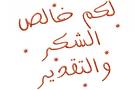 د/عبدالحميدشعلان
جامعة بنها
WhatsApp: 01229285008
E. Mail: Hshalaan@fedu.bu.edu.eg